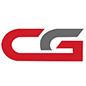 CG-DI
F series disabled  the key
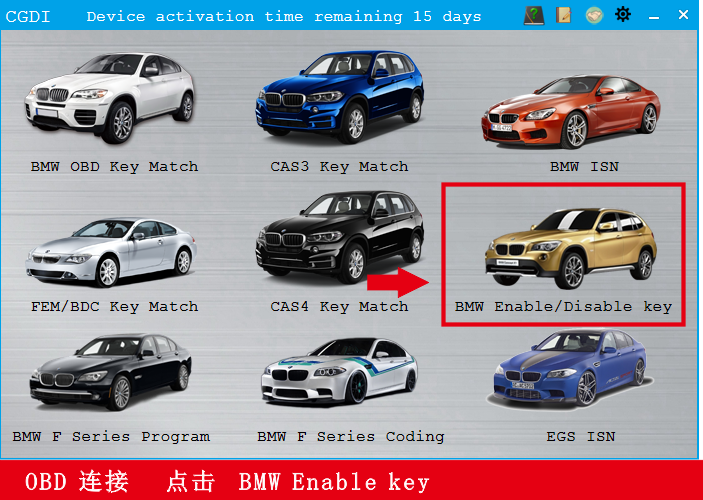 空白演示
Lorem ipsum dolor sit amet, consectetur adipisicing elit.
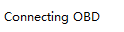 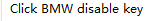 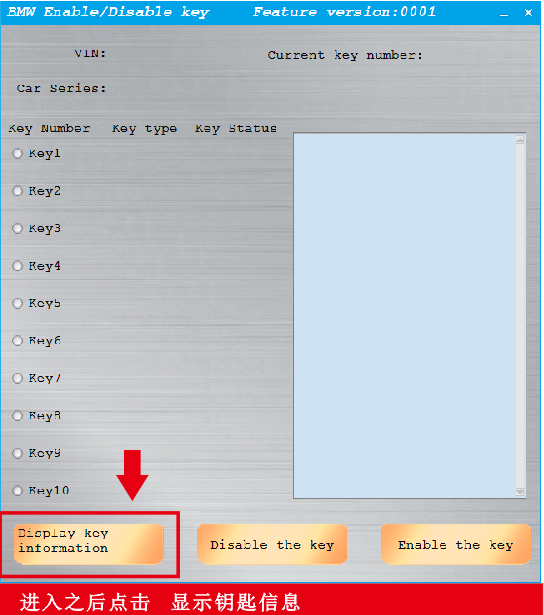 空白演示
Lorem ipsum dolor sit amet, consectetur adipisicing elit.
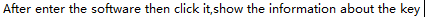 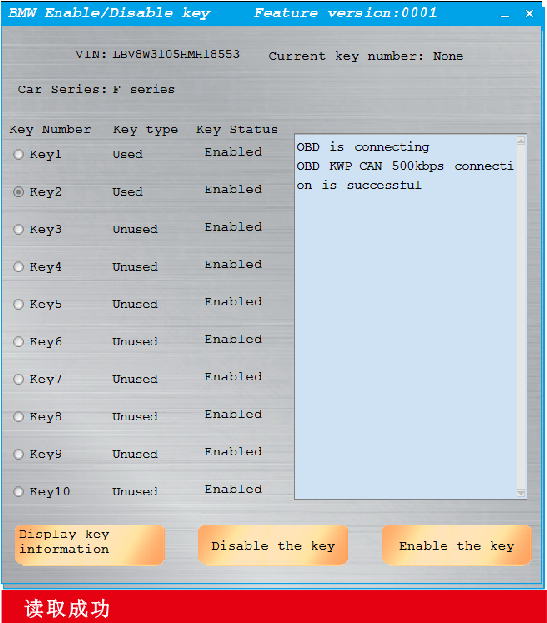 空白演示
Lorem ipsum dolor sit amet, consectetur adipisicing elit.
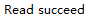 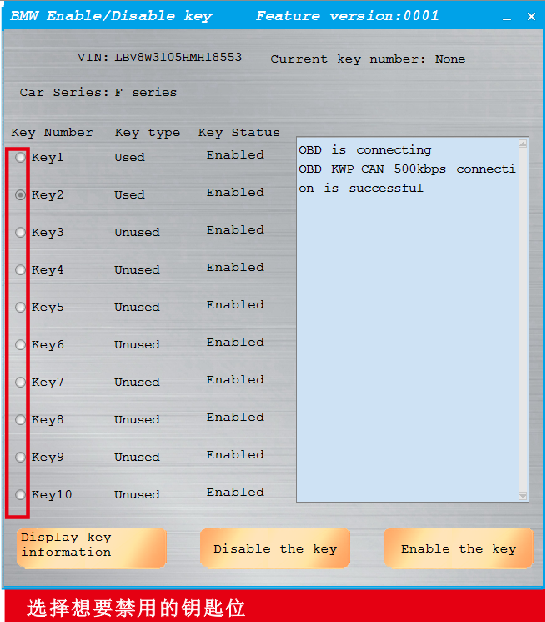 空白演示
Lorem ipsum dolor sit amet, consectetur adipisicing elit.
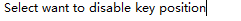 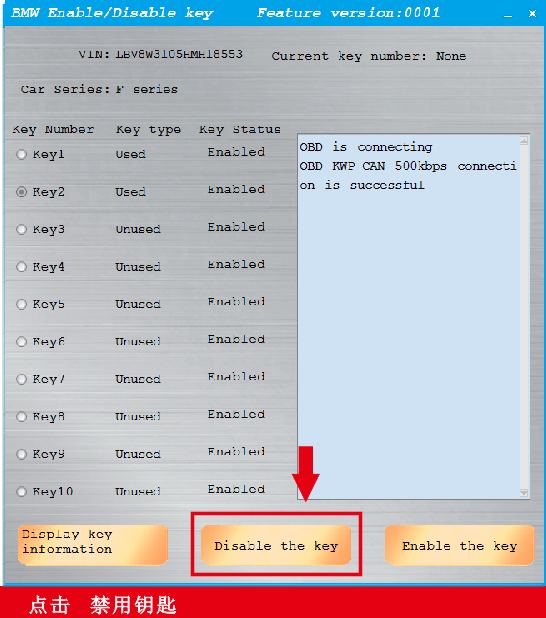 空白演示
Lorem ipsum dolor sit amet, consectetur adipisicing elit.
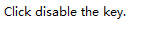 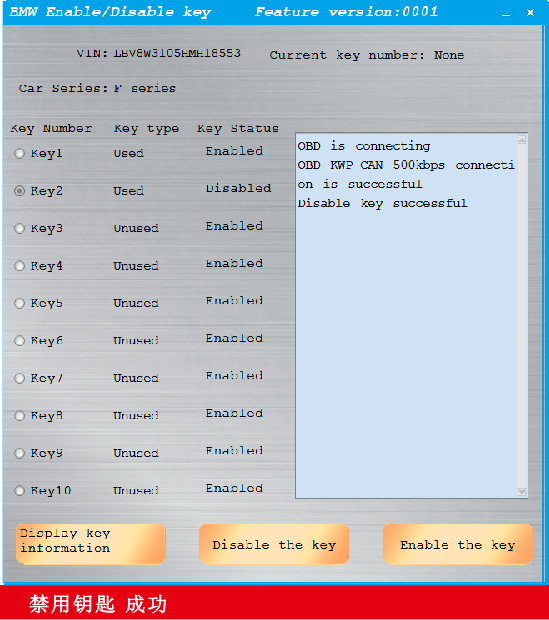 空白演示
Lorem ipsum dolor sit amet, consectetur adipisicing elit.
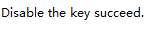